COVID-19: 		Lage National, 05.10.2020Informationen für den Krisenstab
Schätzung der Reproduktionszahl (R)
Schätzung der Reproduktionszahl (4-Tage-R):  
05.10.2020: 	1,21 (95%-Prädiktionsintervall: 0,98 – 1,43) 
04.10.2020: 1,23 (95%-Prädiktionsintervall: 0,98 – 1,53) 
Schätzung eines stabileren R (7-Tage-R):
05.10.2020:  1,08 (95%-Prädiktionsintervall: 0,97 – 1,21) 
04.10.2020:  1,14 (95%- Prädiktionsintervall: 1,00 – 1,29)
05.10.2020
1
[Speaker Notes: Quelle: Ordner des aktuellen Lageberichts S:\Projekte\RKI_nCoV-Lage\3.Kommunikation\3.7.Lageberichte]
7-Tage-Inzidenz der Bundesländer nach Berichtsdatum (Datenstand 05.10.2020 0:00 Uhr)
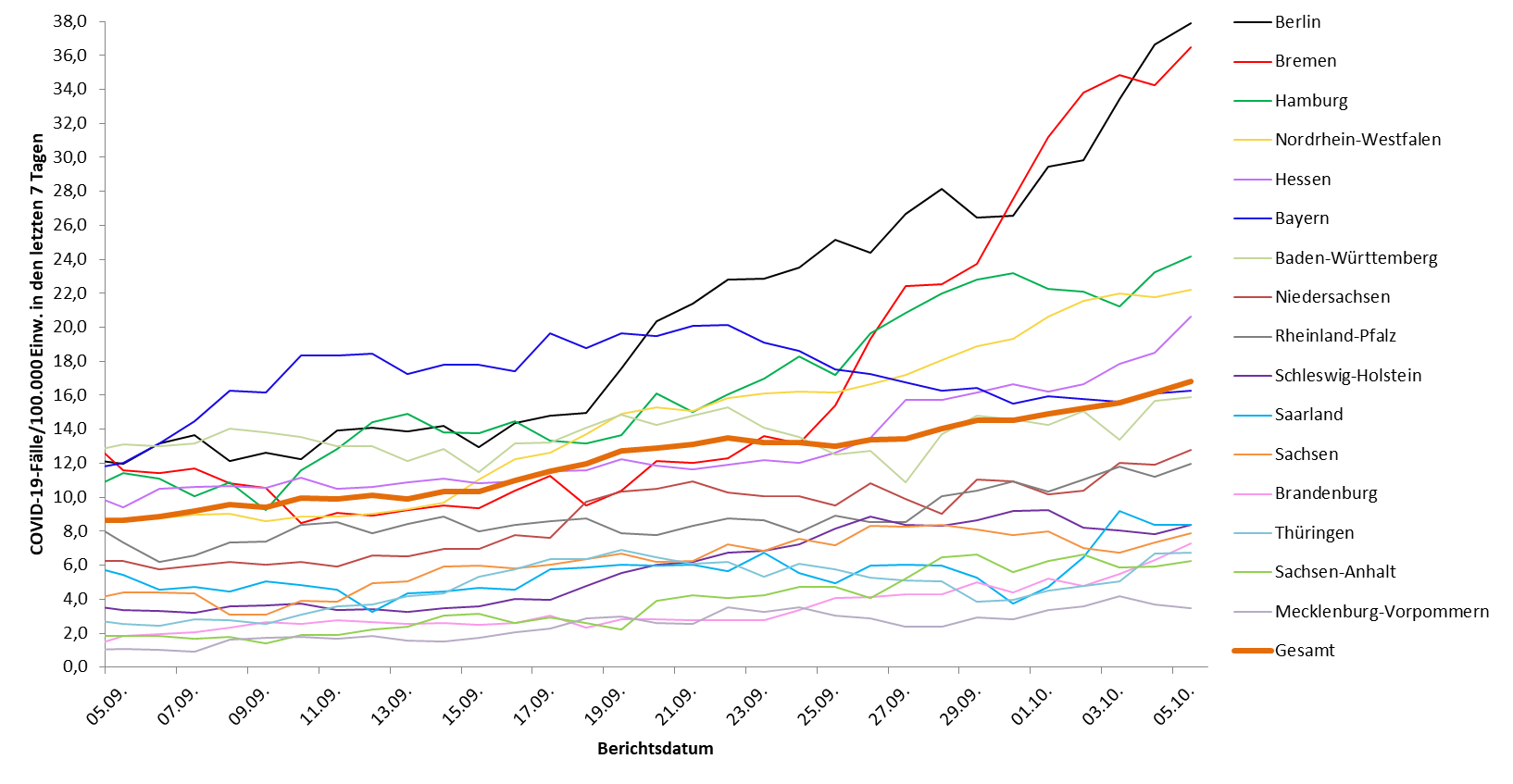 05.10.2020
2
[Speaker Notes: Datei Fallzahlen_kumulativ_Datum]
Geografische Verteilung in Deutschland: 7-Tage-Inzidenz
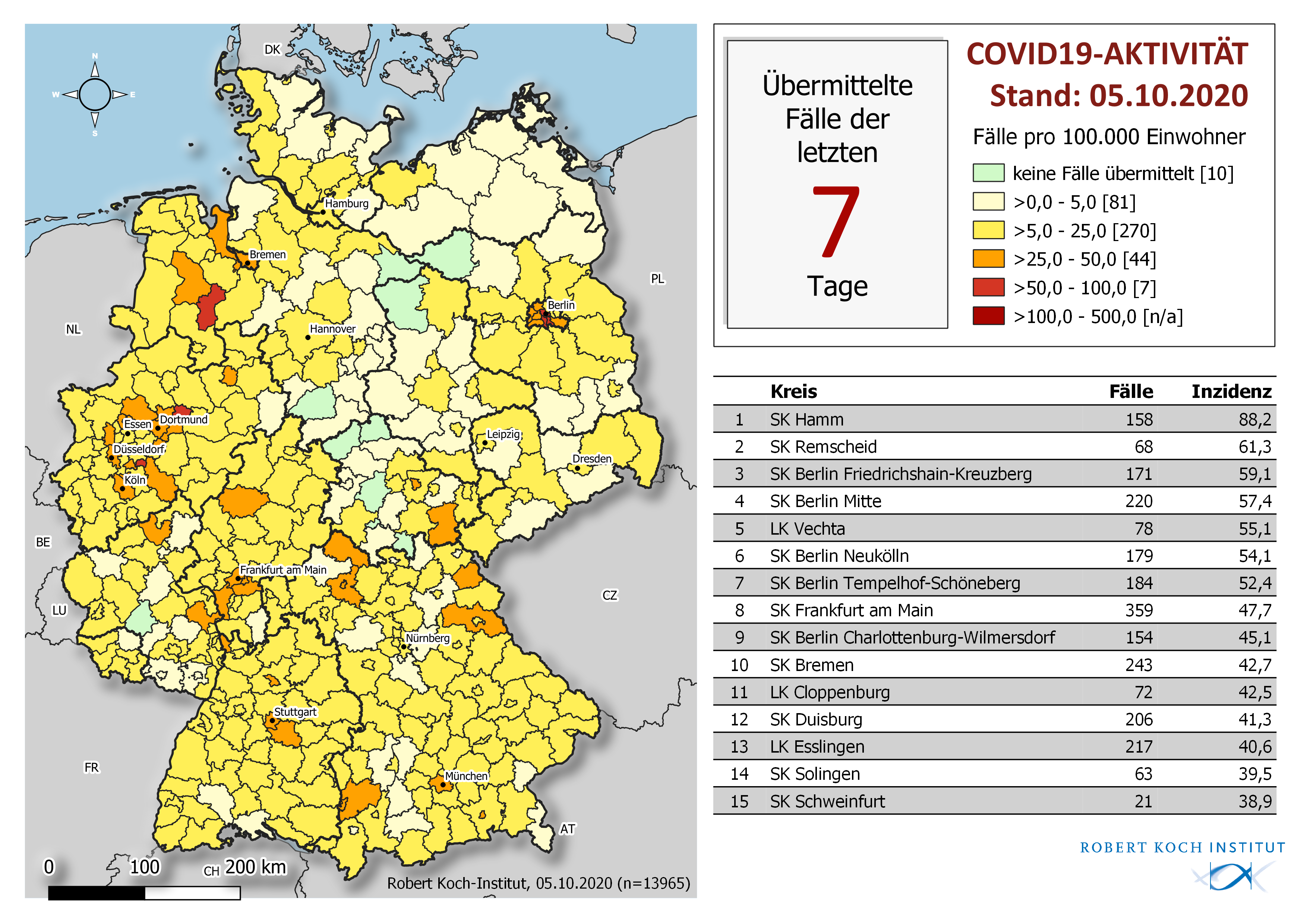 05.10.2020
3